Сабақтың тақырыбы
Қазақстанның пайдалы қазбалары
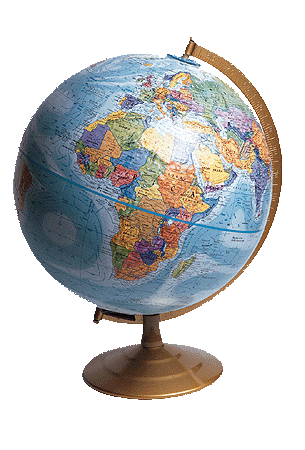 Сабақтың тақырыбы
Қазақстанның пайдалы қазбалары
Сабақтың мақсаты:
Оқушыларға Қазақстанның пайдалы қазбалары   туралы  жалпы  түсінік беру.
Сабақтың барысы:
І. Ұйымдастыру кезеңі
   ІІ. Жаңа білімді меңгерту.
 IІІ. Жаңа сабақты қорытындылау
ІV.Үй тапсырмасын тексеру
  V.   Үй тапсырмасы туралы хабар беру.
  VI. Бағалау
Қазақстан Республикасы
Қазақстанның пайдалы қазбалары
Жанатын
Органикалық шөгінді тау жыныстары
Кенсіз (Рудасыз)
Химиялық тау жыныстары
Кенді (рудалы) магмалық таужыныстары
Асбест, Фосфорит, 
Тұз
Темір, Марганец, Хром, Никель, Алюминий, Мыс, Полиметалдар, 
            Алтын, Сирек кездесетін металдар 
            (Вольфрам, молибден, Ванадий, Висмут, сүрме)
Көмір, 
мұнай, 
газ
Үй тапсырмасын бекіту сұрақтары
1. Жанатын пайдалы қазбаларды ата
2. БҚО қандай пайдалы қазбаларға бай?
3. Кенсіз пайдалы қазбалар кен орындарын ата
4. Сарқылмайтын ресурстарға.............жатады.
5 . Сарқылатын ресурстарға ............. Жатады.
Үй тапсырмасын бекіту
Жанатын пайдалы қазбаларға төмендегі план бойынша жауап беру
Үй тапсырмасын қорытындылау.
Үйге тапсырма
§19 Қазақстанның пайдалы қазбалары
        Кескін картаға пайдалы қазба кен         орындарын түсіру
 “Жер бедері” тарауын қайталау
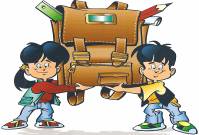